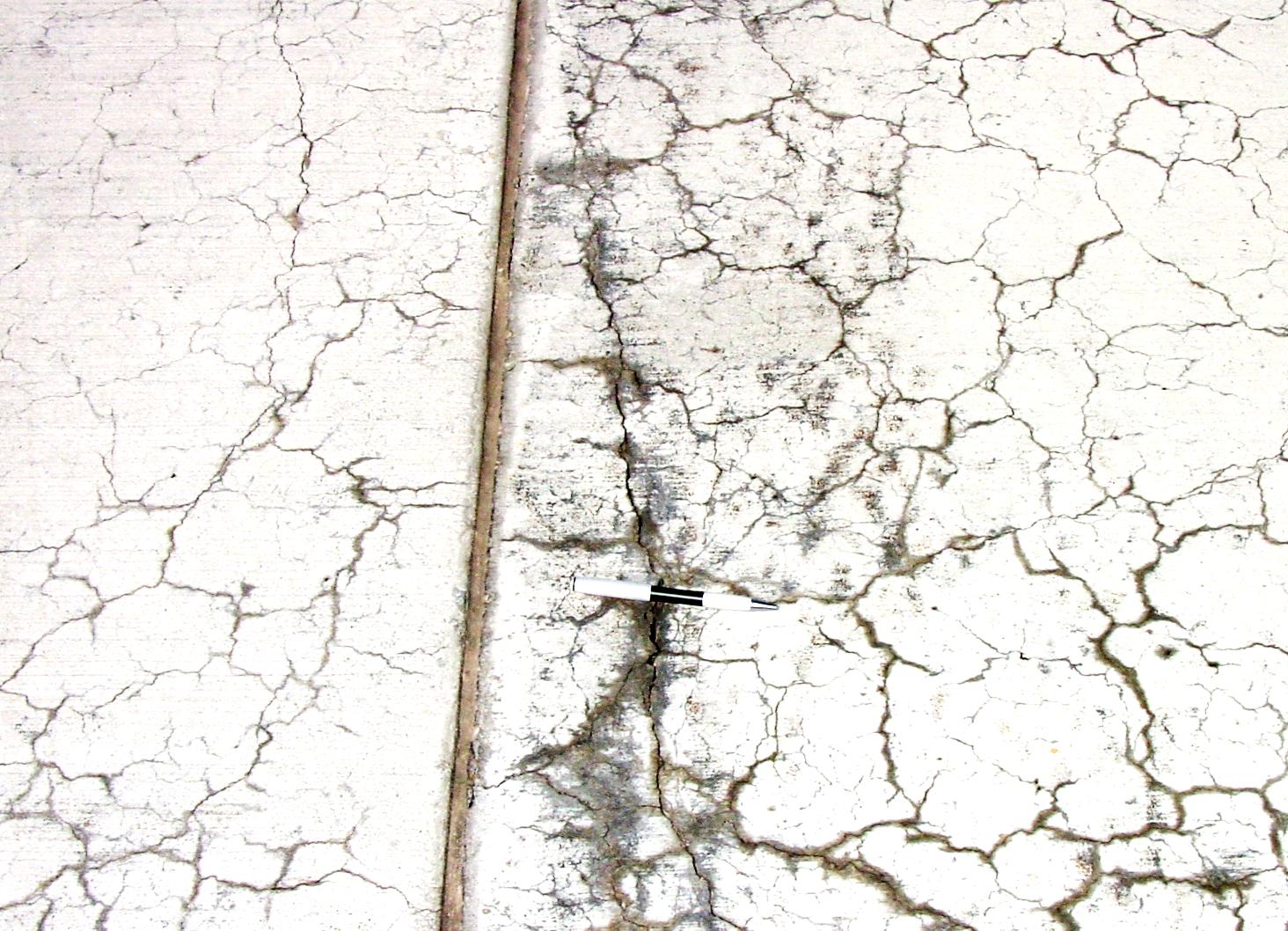 Investigation of ASR expansion due to total alkali and internal alkali (concentration) in the concrete
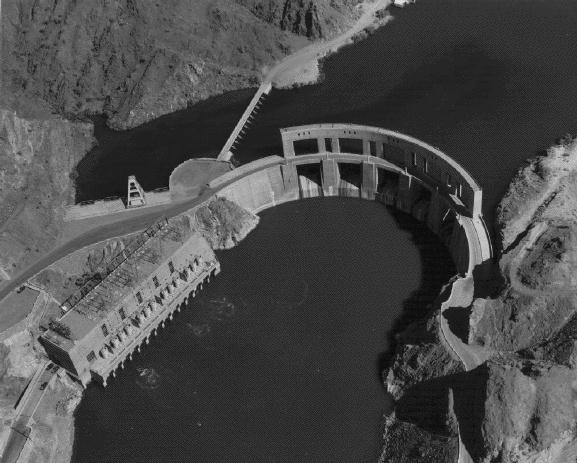 E. R.  Latifee, PhD
10th Global Engineering, Science and Technology  Conference
January 2, 2015, BIAM Foundation,
 63 Eskaton, Dhaka, Bangladesh
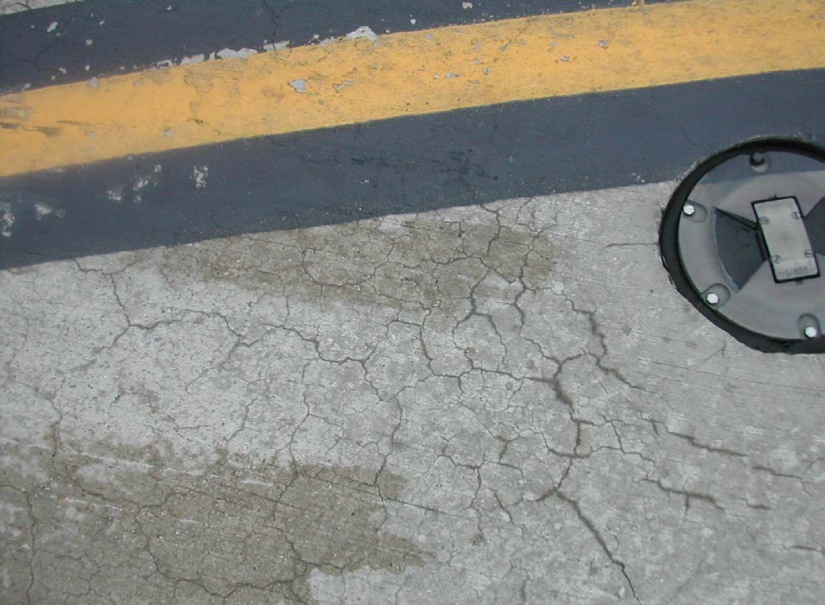 Acknowledgement
Dr. Prasad Rangaraju, Clemson University, U.S.A.



Dr. Paul Virmani, FHWA,U.S.A.
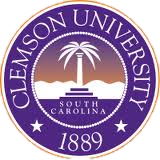 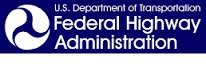 ASR - Alkali Silica Reaction
Alkalis
+
Reactive Silica
+
Moisture
ASR Gel which expands
Concrete expansion and
cracking
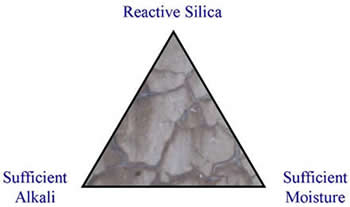 What is Alkali Silica Reaction?
Alkali-silica reaction (ASR) is a heterogeneous chemical reaction between alkali ions (Na+ and K+) and hydroxide ions (OH-) in the concrete pore solution, generally derived from the Portland cement, and forms of reactive silica (SiO2) in the aggregate (eg: chert, quartzite, opal, strained quartz crystals).
Creation of alkali-silica gel and cracking of concrete
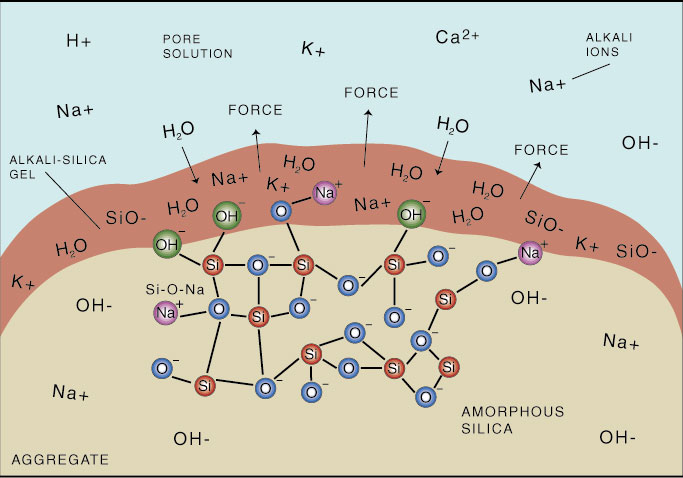 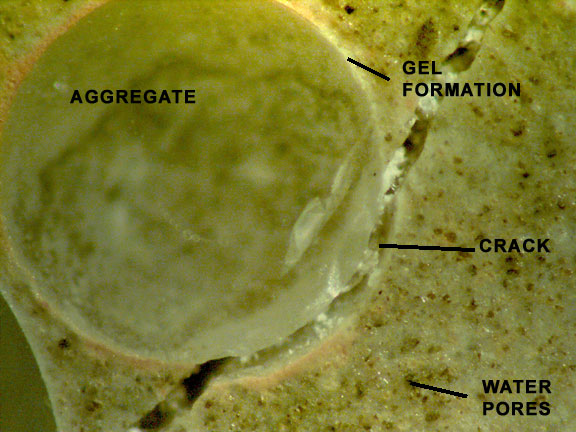 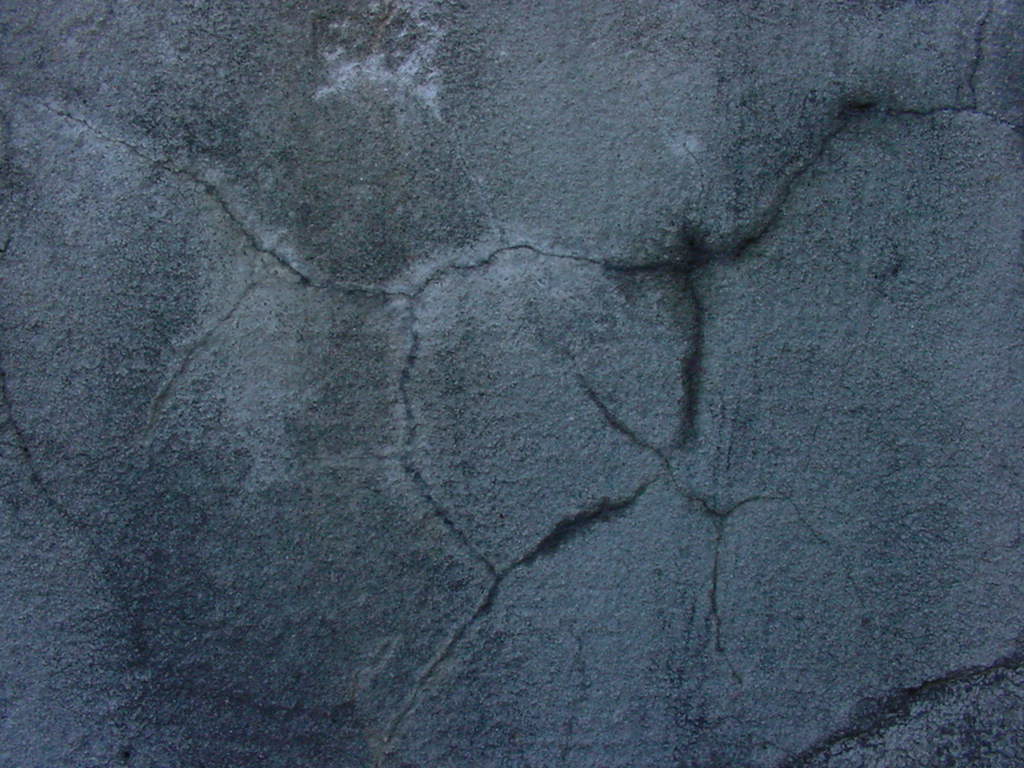 SEM and EDX Analysis of Spratt Specimen
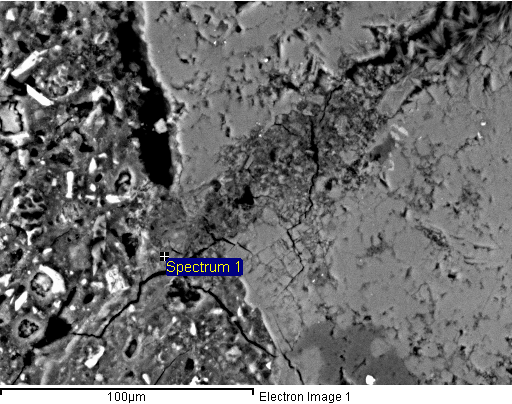 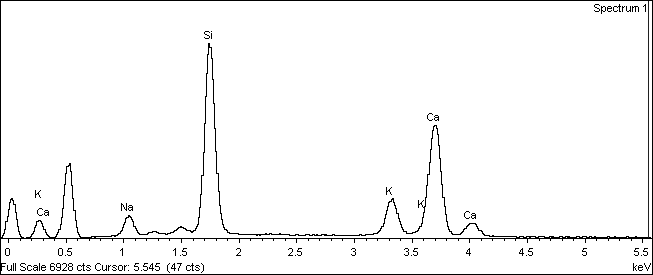 scanning electron microscope Image
Energy-dispersive X-ray spectroscopy
Alkali-Silica Reaction Distresses in the field
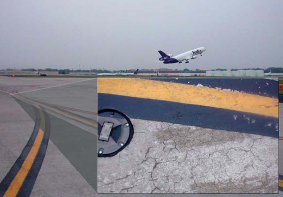 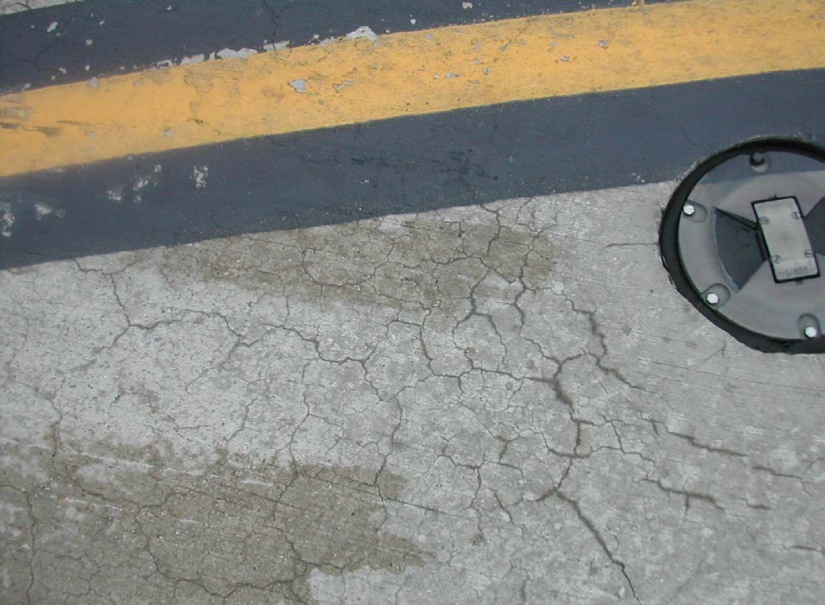 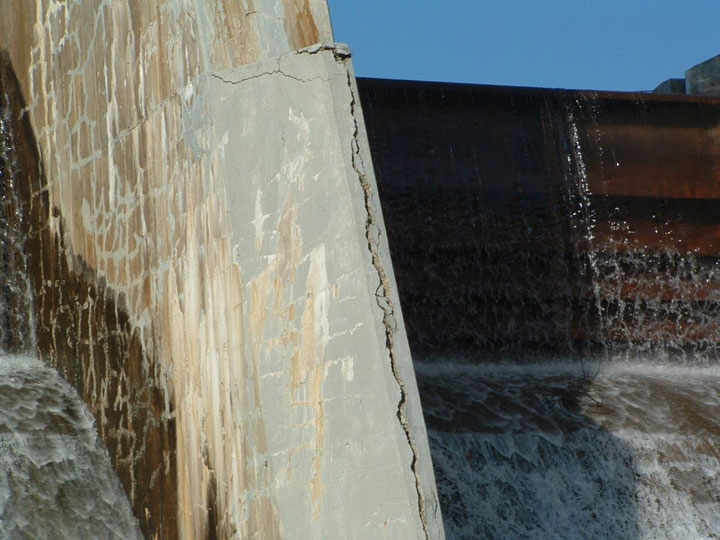 [Speaker Notes: Delete]
MCPT Samples
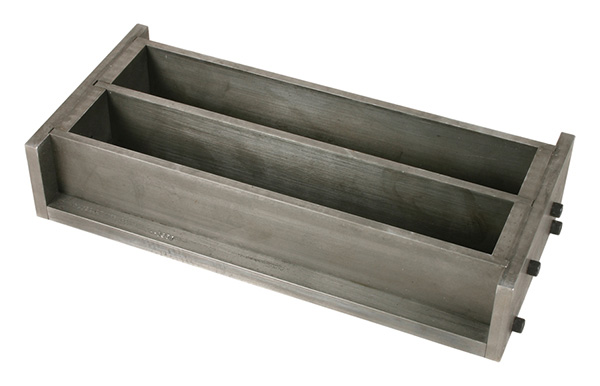 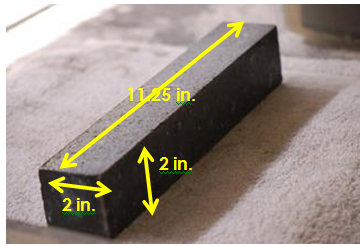 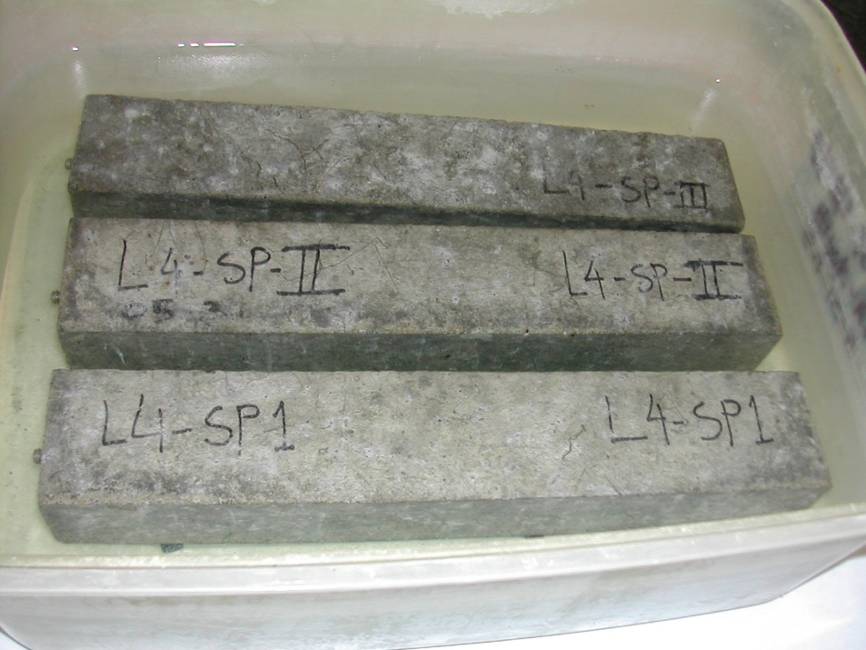 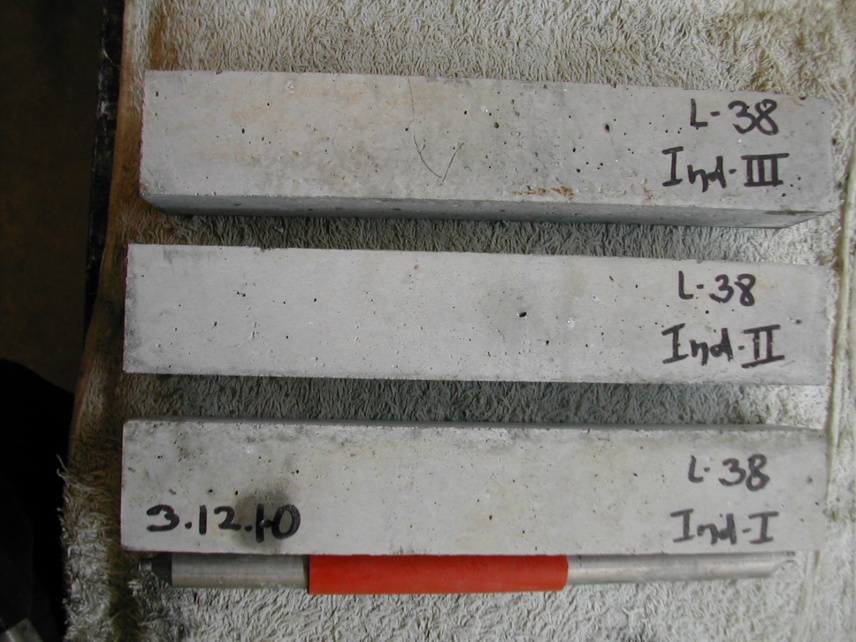 Materials
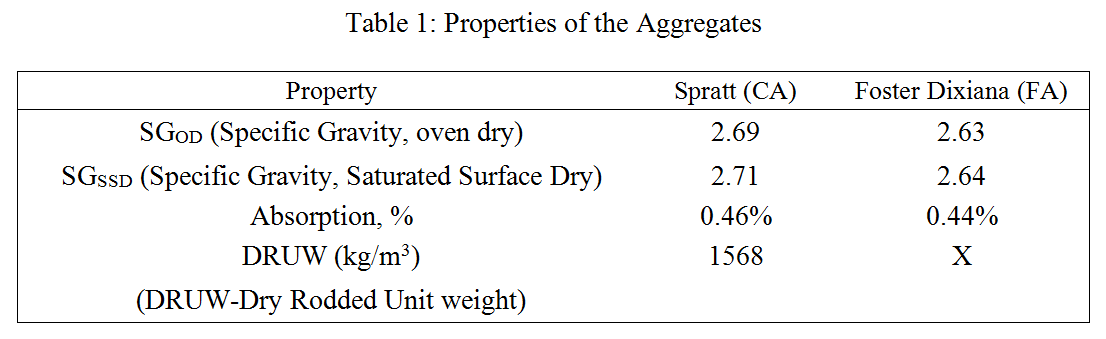 Reference bar and MCPT specimen reading  in the comparator
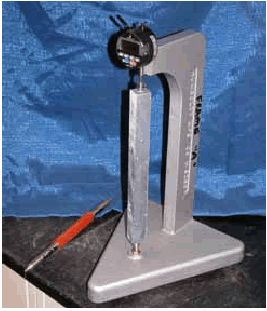 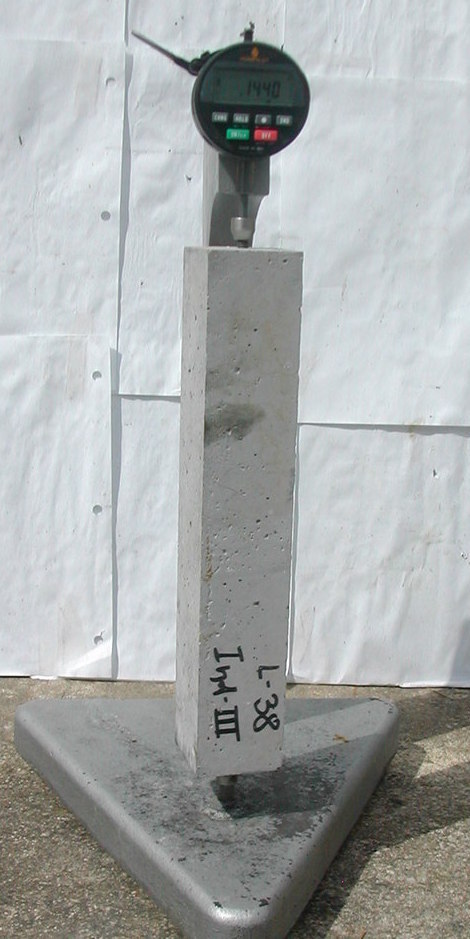 Storage Condition
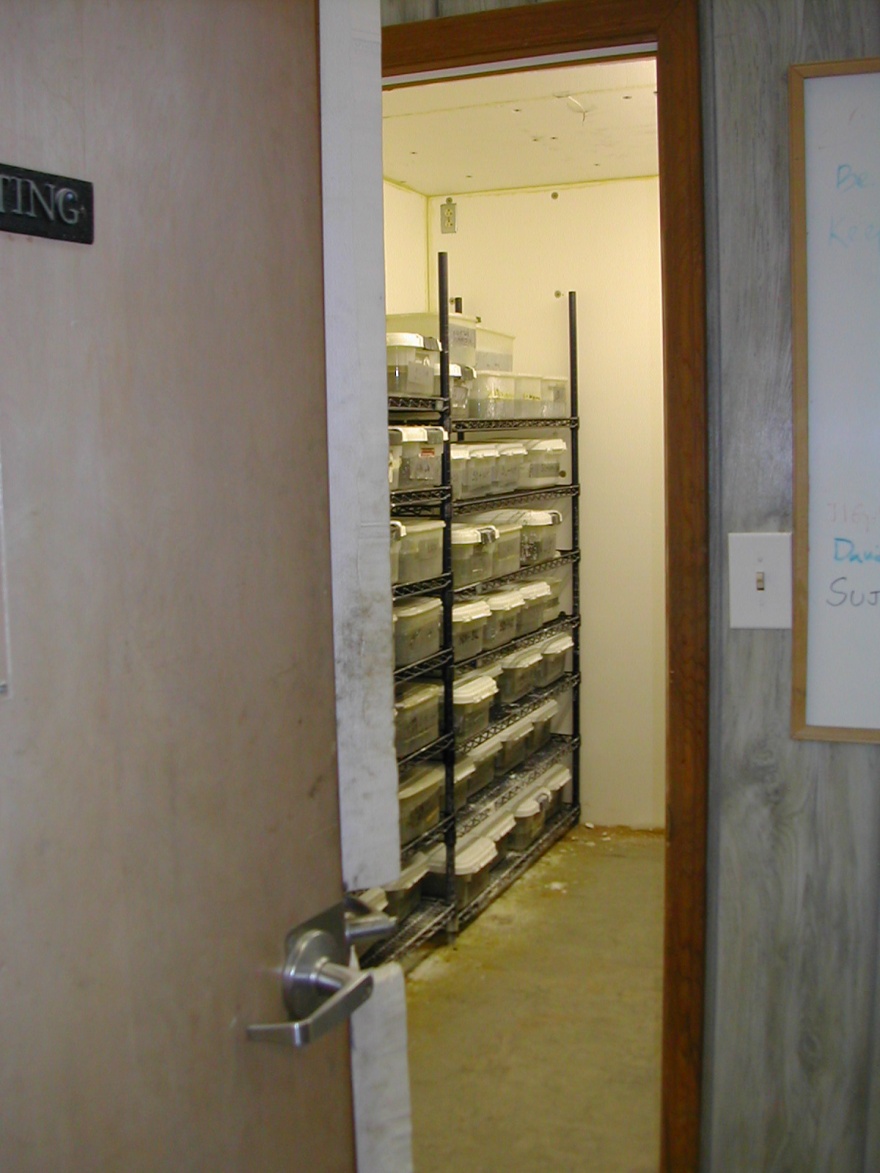 60 deg. C Storage Room
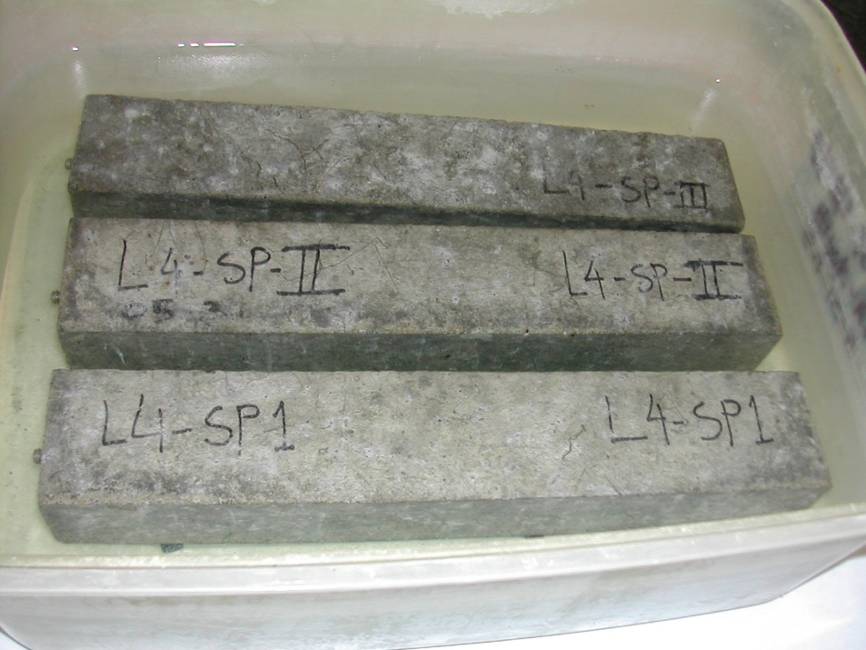 1N NaOH Soak Solution
10
Different Alkali Cements and Soak-solutions- Internal/Pore solution
Cement alkali of 0.82% boosted to 1.25% Na2Oeq and 1 N NaOHCement  soak solution matching pore solution 
Cement alkali of 0.82% Na2Oeq and 0.7 N NaOH soak solution matching pore solution 
Cement alkali of 0.49% Na2Oeq and 0.45 N NaOH soak solution matching pore solution
The pore solution composition of the concrete mixtures was predicted based on the equation 
[OH-] = 0.339 Na2Oeq%/(w/c) + 0.022 +/-  0.06 mol/L
-Stark and Diamond (1993)
Expansion curves of different cement alkalinity and soak solution alkalinity concrete prisms in the MCPT
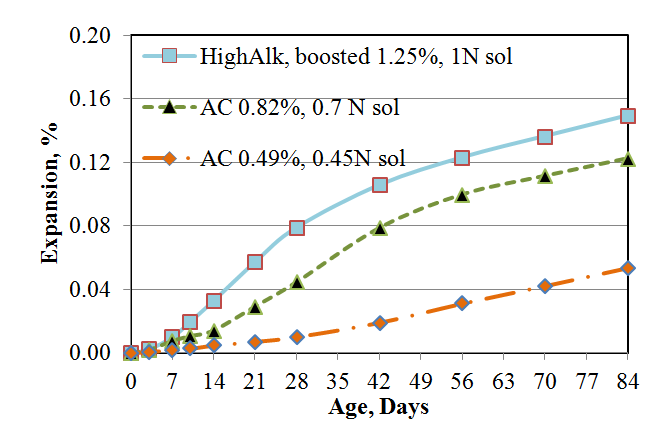 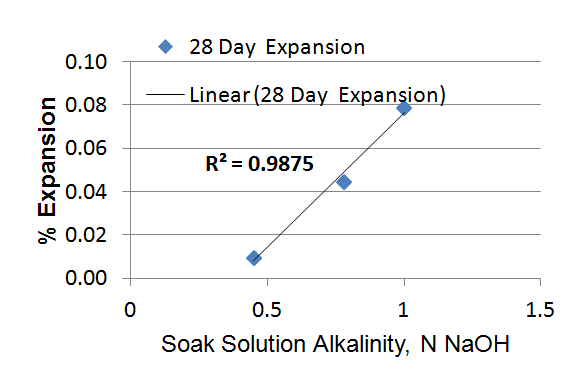 Figure:  28-day % expansion vs. Soak solution alkalinity
Figure:  56-day % expansion vs. Soak solution alkalinity
Alkali loading of different MCPT specimens
Alkali loading,  kg/m3 (lb/yd3) = Cement content, kg/m3 (lb/yd3) x Cement Alkalinity (Na2Oeq %).
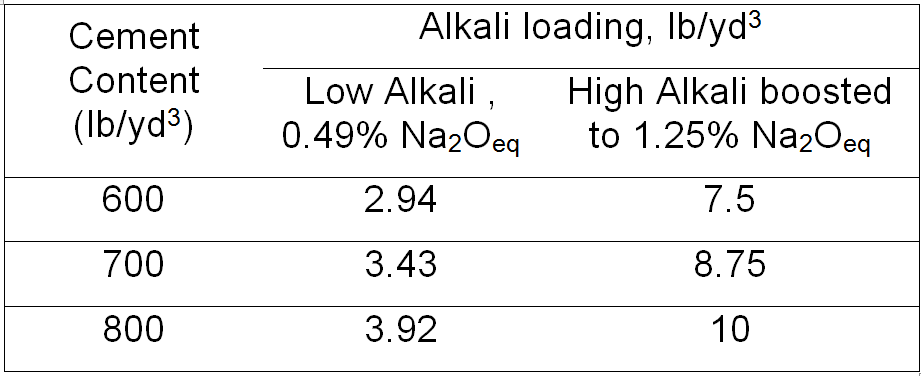 Alkali loading and corresponding 56-day expansions of MCPT specimens
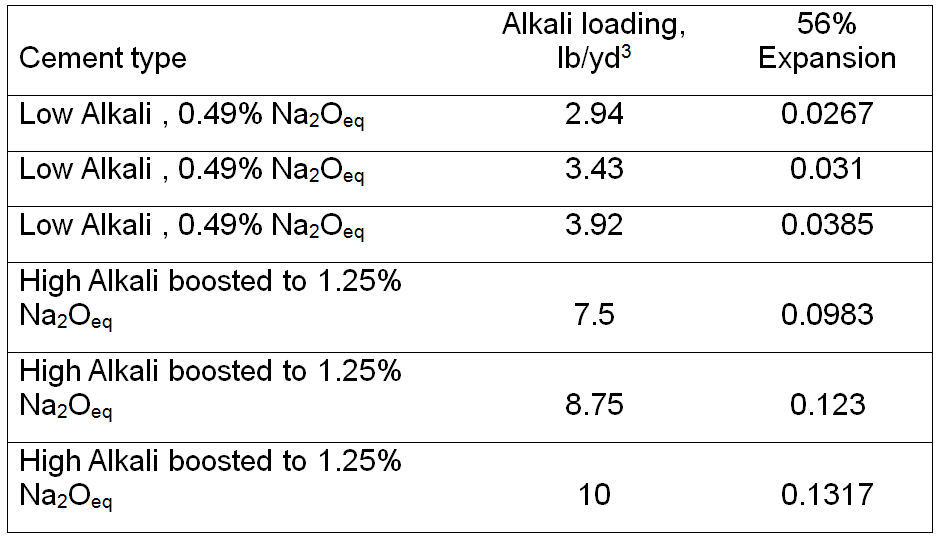 Comparison between alkali loading(lb/yd3) &
 56-day % expansion
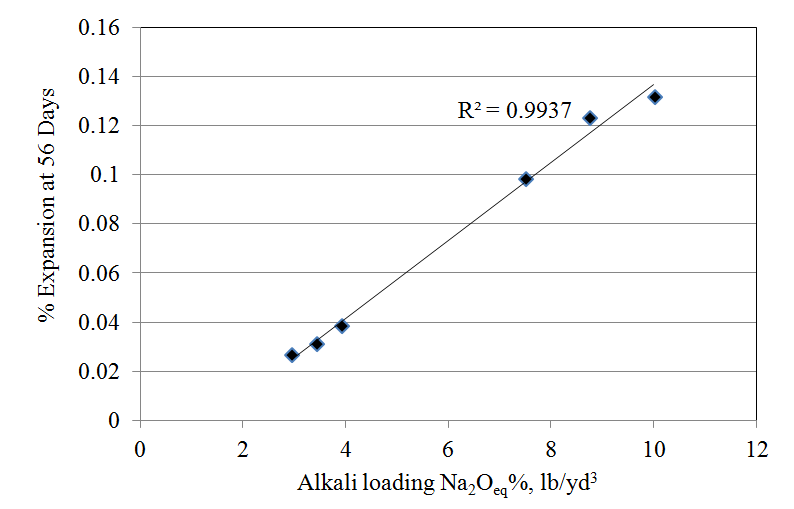 Comparison between alkali loading(kg/m3) &
 56-day % expansion
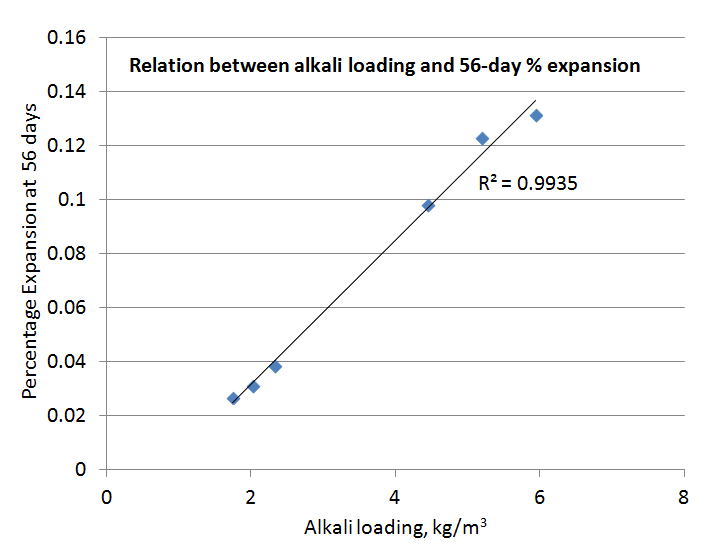 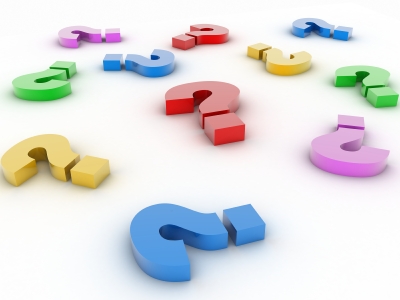 Implementation of MCPT Method and AASHTO Code
Round Robin Testing of MCPT -conducted across six labs:
Nebraska DOT( Department of Transportation)
Delaware DOT
Turner-Fairbanks Highway Research Center, FHWA
Purdue University
Bowser Morner, Inc.
Clemson University

AASHTO adopted Miniature Concrete Prism Test as a provisional test  standard AASHTO TP 111 in 2014.
Questions?
ERLATIFEE@GMAIL.COM